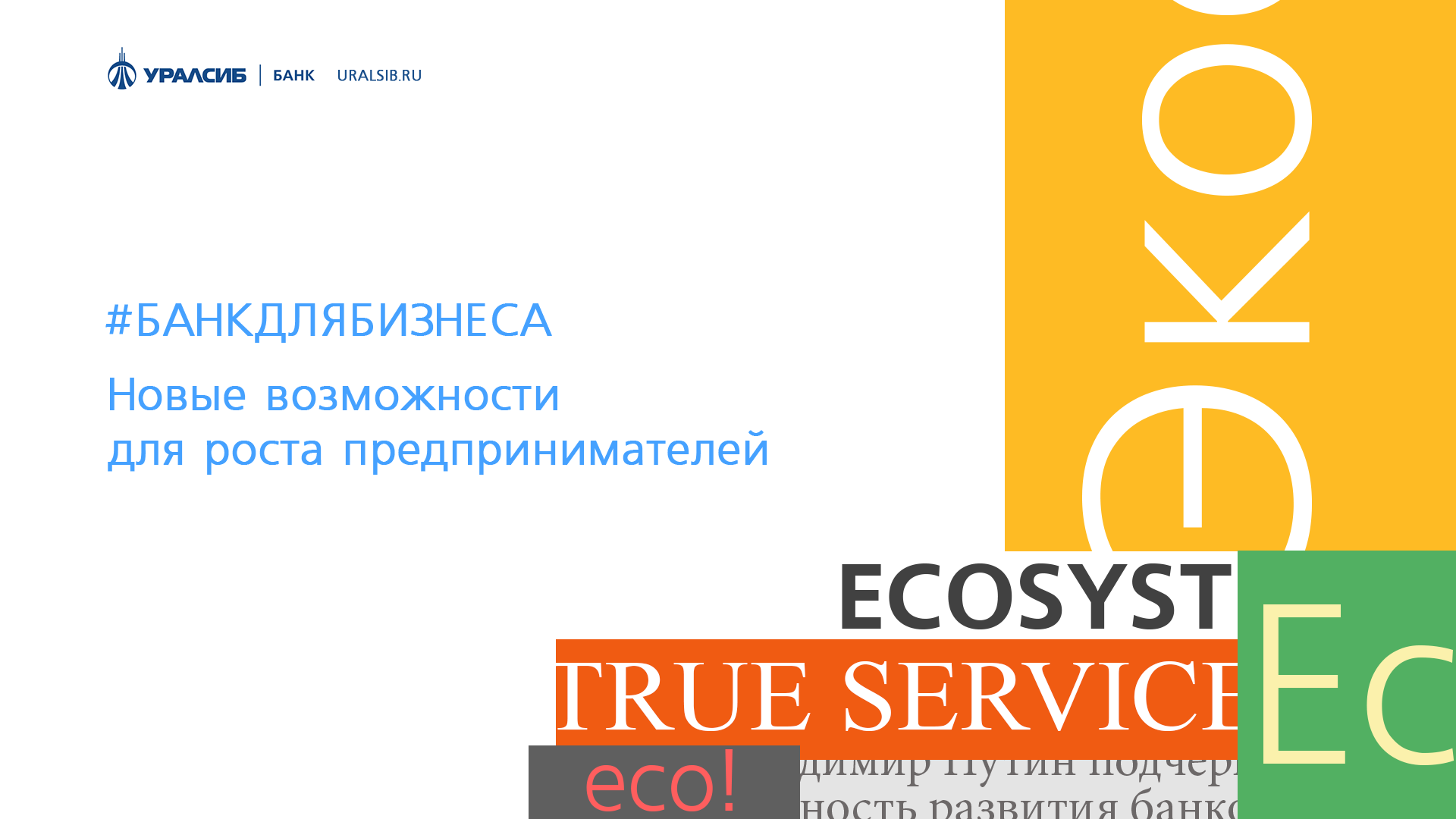 Наиболее востребованная форма повышения финансовой грамотности для предпринимателей 

Банк УРАЛСИБ 

Практика
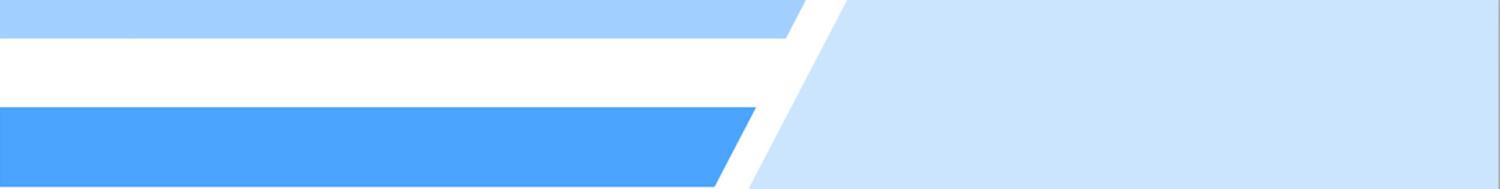 БАНК УРАЛСИБ – один из крупнейших универсальных банков федерального уровня
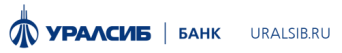 О БАНКЕ УРАЛСИБ
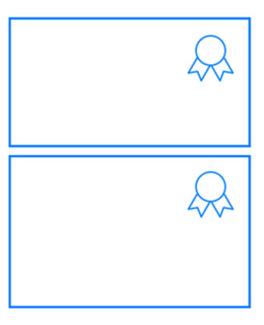 274
46
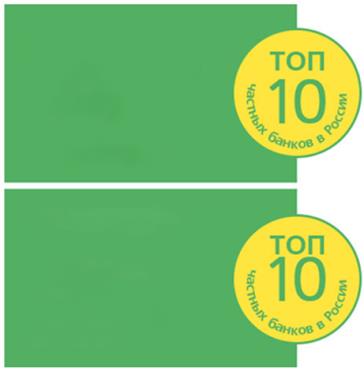 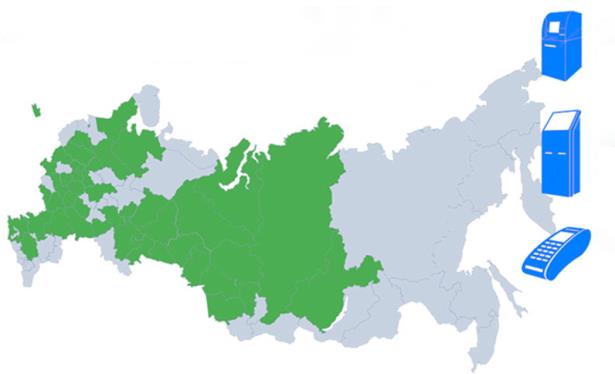 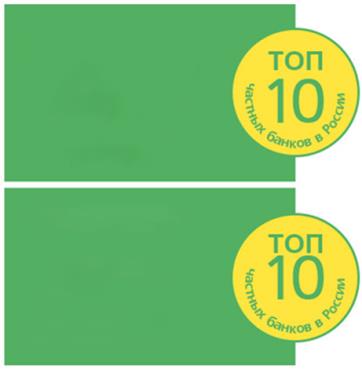 1488
АКТИВЫ
ТОП 20
Точки продаж
Регионов присутствия
банкомата
561.3
ДЕПОЗИТЫЮРИДИЧЕСКИХ ЛИЦ
528
млрд.руб.
платежных терминалов
ТОП 5
по объемам 
кредитования МСБ
КАПИТАЛ
22 261
51.4
(по данным Эксперт РА)на 1.01.2019
POS-терминалов
млрд.руб.
Банку присвоены рейтинги международных рейтинговых агентств:
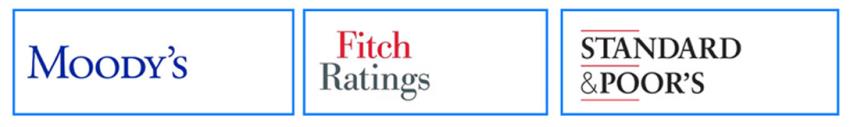 B3
B+
B-
Информация предоставлена по состоянию на 01.01.2019
* Рэнкинг по активам и капиталу приведен по частным банкам РФ с российским капиталом
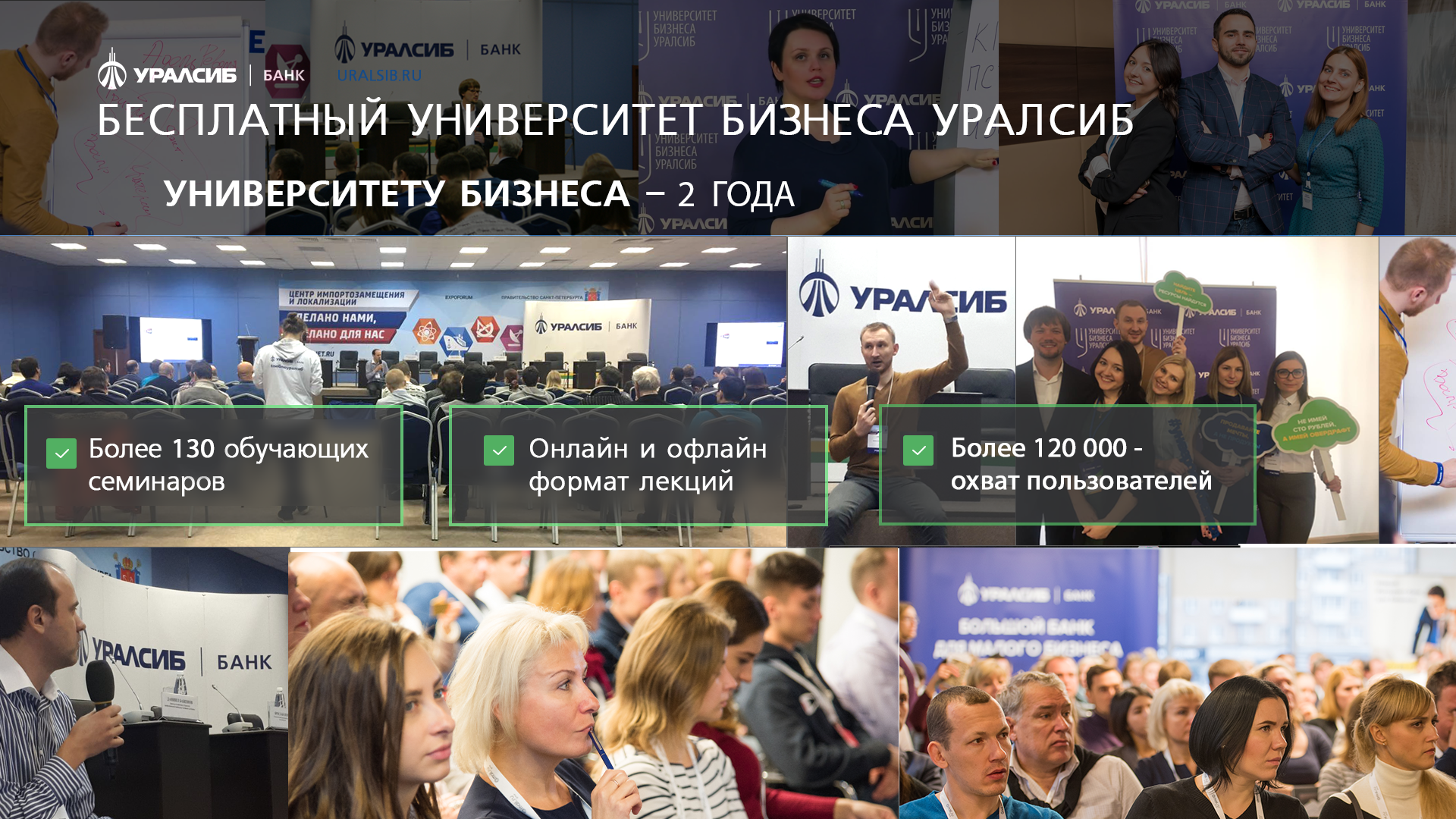 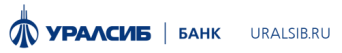 БЕСПЛАТНЫЙ УНИВЕРСИТЕТ БИЗНЕСА УРАЛСИБ
Более 120 обучающихсеминаров
Онлайн и офлайн формат лекций
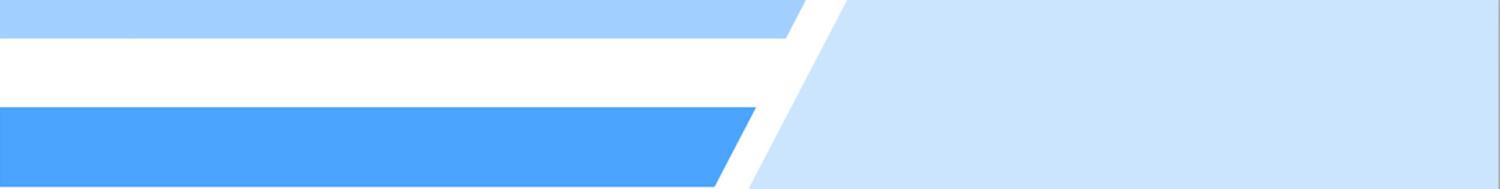 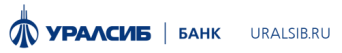 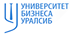 Об Университете Бизнеса
Университет Бизнеса Банка УРАЛСИБ:
АКТИВЫ
Цель проекта – начинающие и опытные предприниматели БЕСПЛАТНО могут 
получить необходимые знания для старта и развития бизнеса.
Преподаватели Университета – профессиональные коучи и успешные бизнесмены
Проект стартовал в марте 2017 г.
В ноябре 2017 г. Банк УРАЛСИБ стал лауреатом ежегодной премии «Женщина имеет значение» 
   в номинации «Образовательная программа в сфере бизнеса» в категории «Бизнес и сервис».
В мае 2018 г. Банк стал победителем конкурса «Лучшая банковская программа для МСП – 2018» 
   в номинации «За развитие финансовой грамотности бизнеса».
млрд. руб.
Итоги за год работы в цифрах:
7 600+ 
регистраций
88 000+
посещений
30 000+
просмотров
100+ 
семинаров
На семинары Университета
зарегистрировались 
более 7 600 раз
Более 88 000 человек 
посетили страницы 
Университета 
на сайте Банка
Преподаватели провели 
более 100 семинаров
Пользователи YouTube 
более 30 000 раз 
просмотрели 
видеозаписи лекций
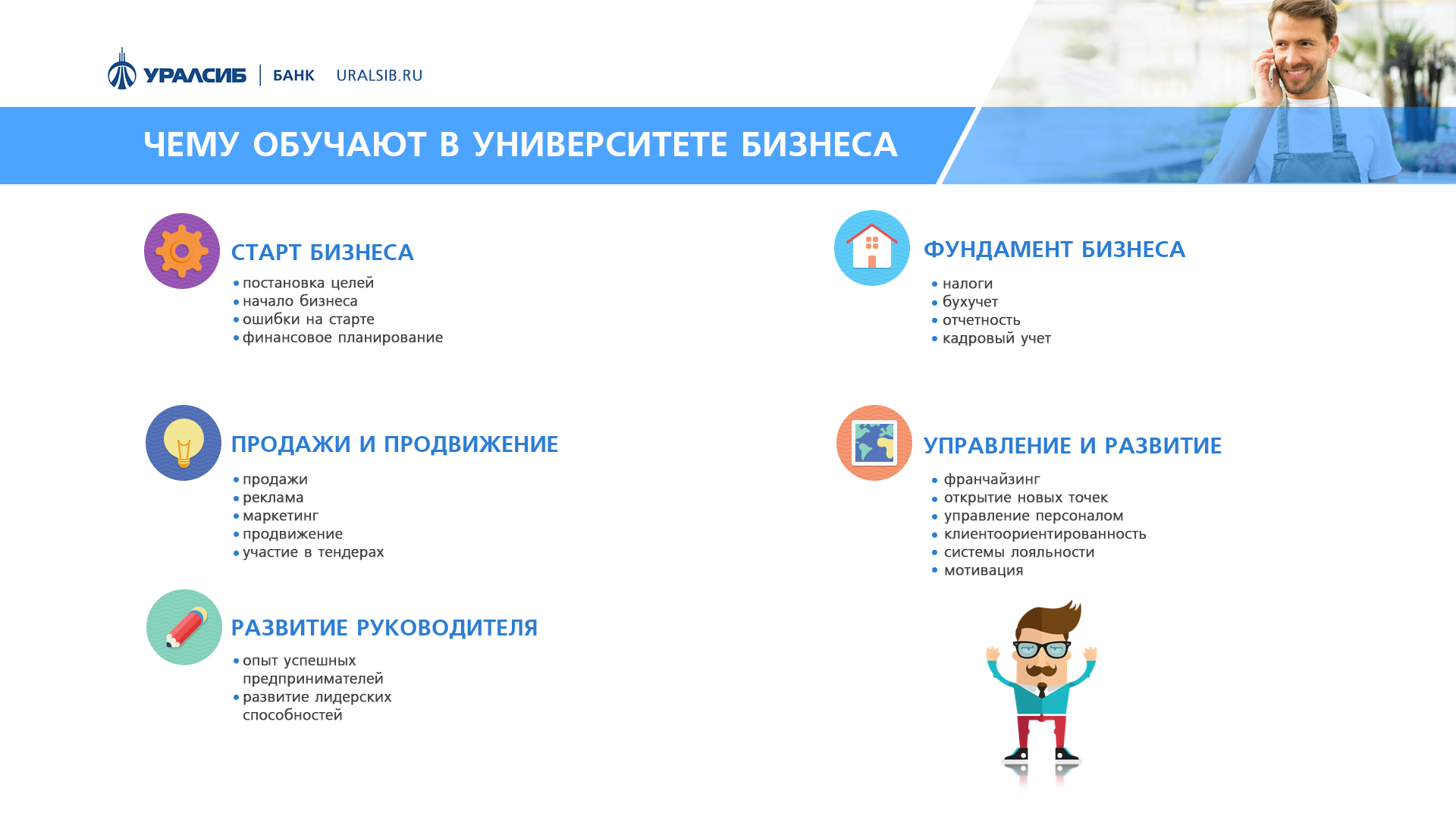 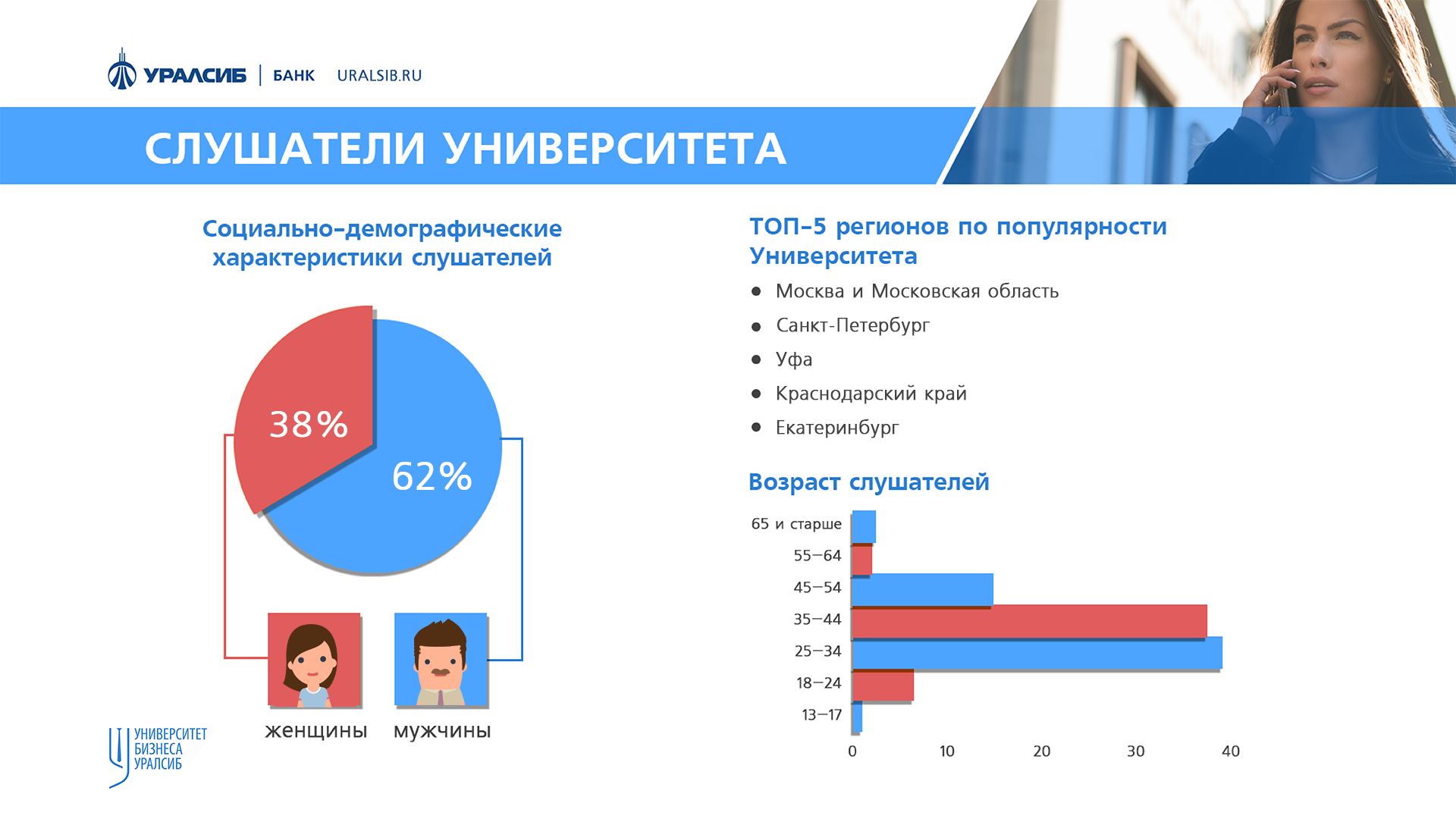 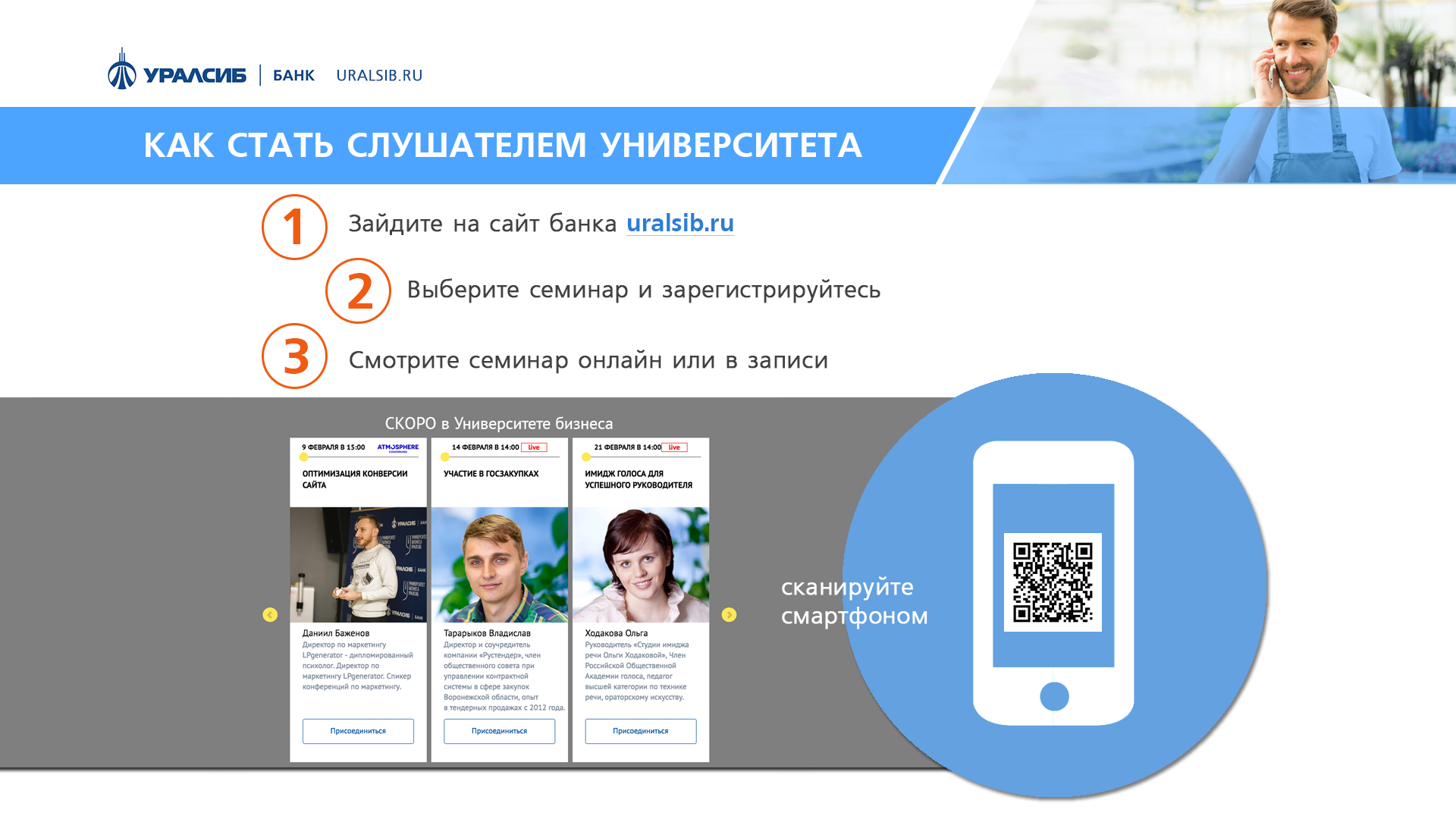 Добавляйте в соцсетях 
#УНИВЕРСИТЕТБИЗНЕСА
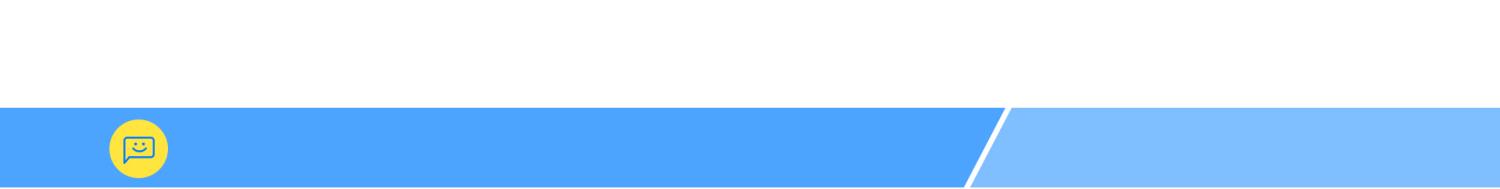 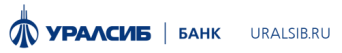 Благодарю за внимание!
ПАО «БАНК УРАЛСИБ»
Генеральная лицензия Банка России №30 от 10.09.2015 г.